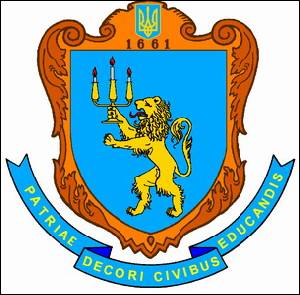 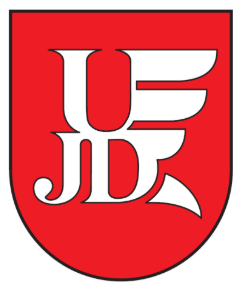 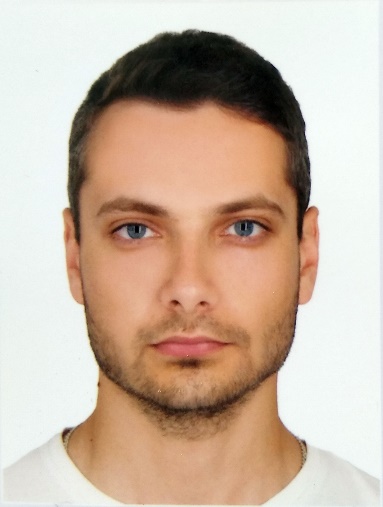 PHOTOELASTIC PROPERTIES OF K2SO4 DOPED WITH COPPER
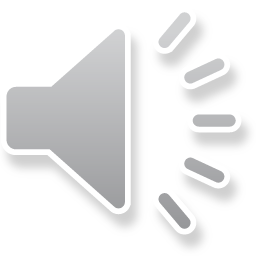 Pavlo Shchepanskyi
V. Y. Stadnyk1, R. B. Matviiv1, R.S. Brezvin1, P.A. Shchepanskyi1,2 
 
1 Ivan Franko National University of Lviv, Dragomanova St., 19, 79005 Lviv, Ukraine
e-mail: vasylstadnyk@ukr.net
2 Jan Dlugosz University in Częstochowa, Al. Armii Krajowej 13/15, 42-200 Czestochowa, Poland
ISPCS'20 – 17.06.2020
AВSO4 system
A is the alkali-metal ion
B is alkali-metal ion or NH4 group
K2SO4, LiKSO4, Li2SO4, RbNH4SO4, LiNH4SO4
K2SO4
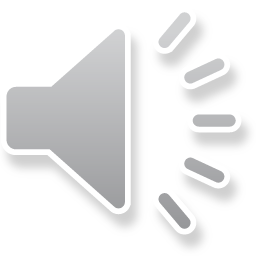 860 K
orthorombic 
Pnma
hexagonal
P63/mmc
K2SO4
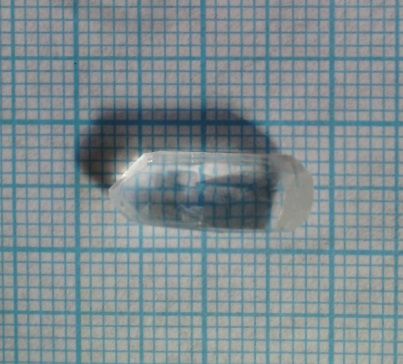 K2SO4:Cu2+ (1,7 %, 3 %)
2
Crystal structure
XRPD of K1.84(1)Cu0.08(1)SO4 compound
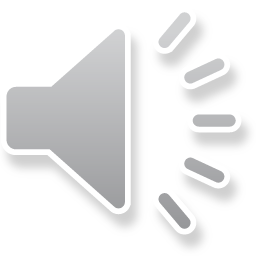 Fig. 1.
3
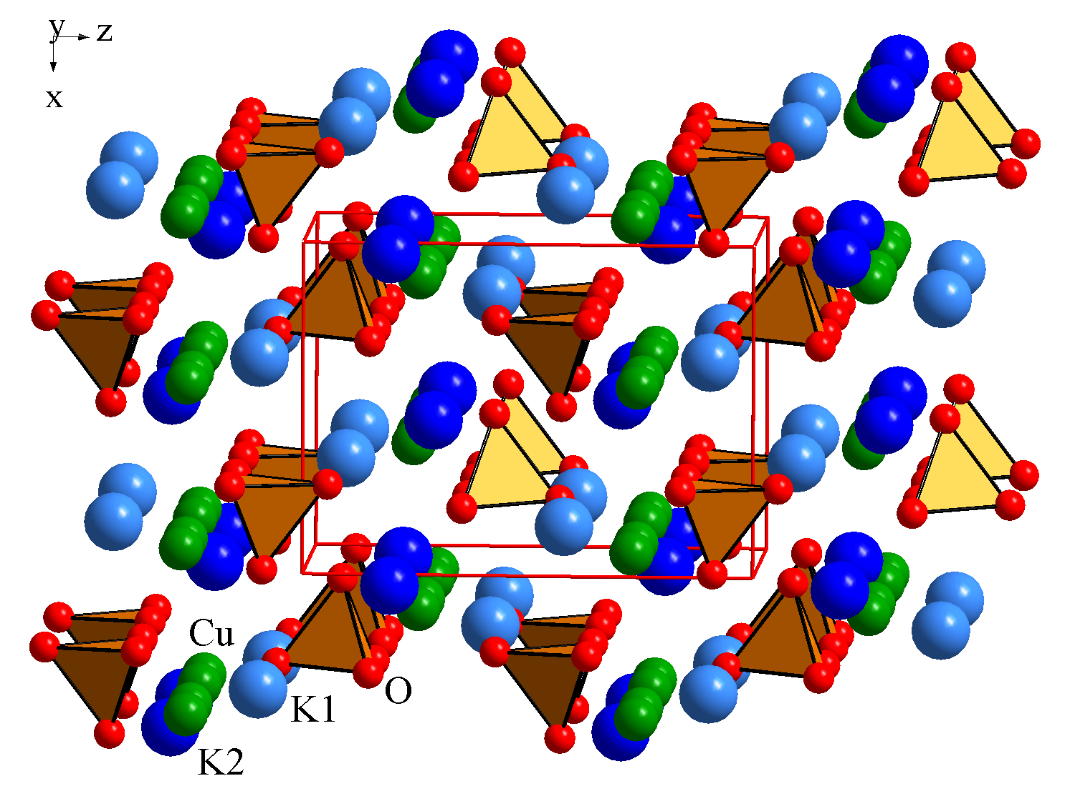 Crystal structure
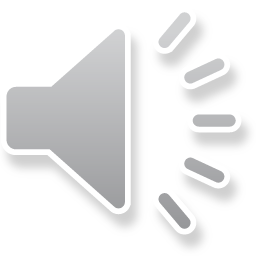 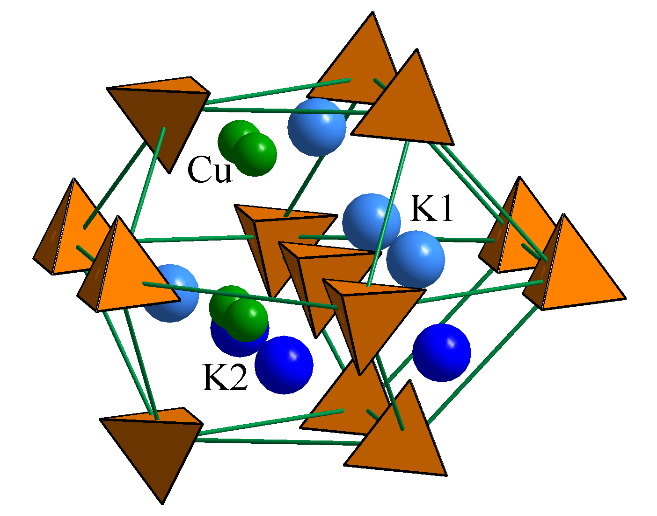 Fig. 2. Stacking of metal component atoms and SO4 tetrahedra in the structure of K2SO4:Cu2+ crystals
Fig. 3. Second oordination environment of the anionic
 group in the structure of K2SO4:Cu2+ crystals.
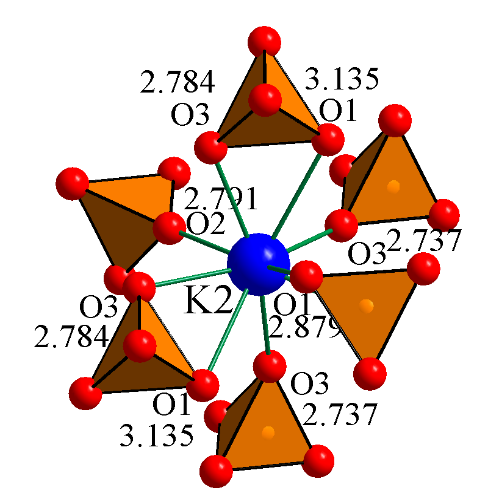 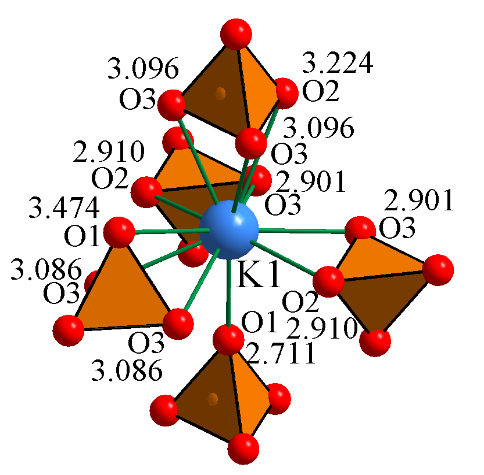 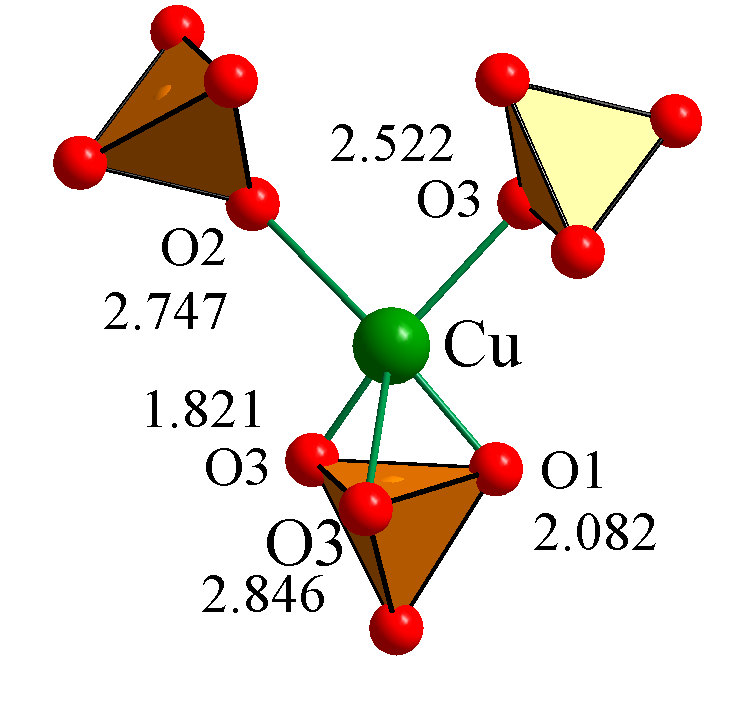 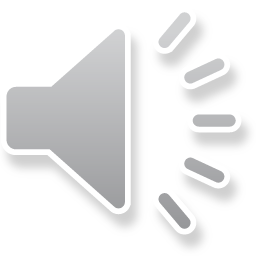 Fig. 4. Coordination environment and interatomic distances of Me-O in the structure of K2SO4:Cu2+ crystals.
4
Refractive parameters
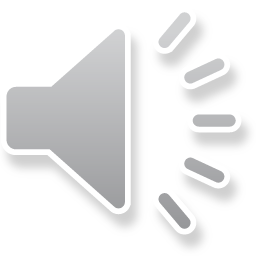 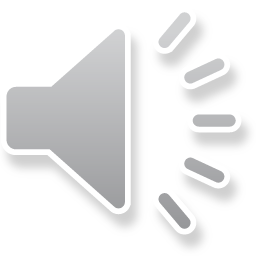 5
Piezo-optical coefficients
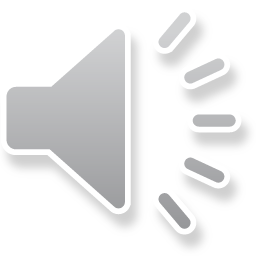 1
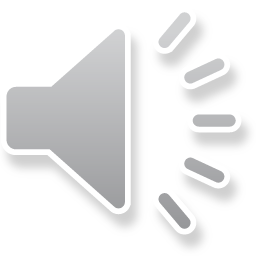 Spectral dependences of the combined piezo-optical constants of K2SO4 (Cu wt 3%) crystals at room temperature : 1 – π120; 2 – π230; 3 – π310; 4 – π210; 5 – π320; 6 – π130
6
Piezo-optical coefficients
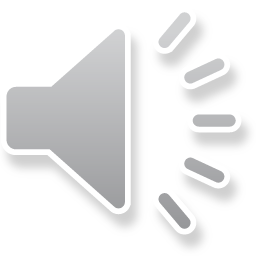 Pockels relations    ni3ii – nj3ji = 2(im0m – s12(nj – ni)m) (i, j, k = 1, 2, 3)
2
Rotational–shift components
3
4
рin = πimCmn,
p11 = π11 С11 + π12 С12 + π13 С13,
 p12 = π 11 С12 + π12 С22 + π13 С32,
p13 = π 11 С13 + π12 С23 + π13 С33,
p44 = π44 С44
5
6
7
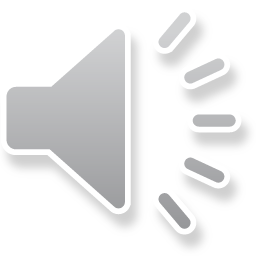 7
Acoustooptical efficiency
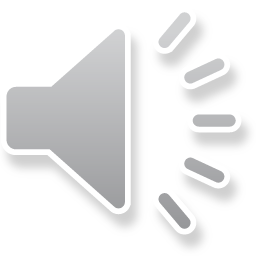 8
ρ = 2660 kg/m3 

max(pi) = р32      n3 = 1.4934 

Cijklmjmk = ρV 2gl   

Cijkl – the components of the elastic stiffness tensor; mj, mk are the unit vector components of the wave normal component; gl are the unit vector components of the transversal wave 

V2 = 4292 m/s.
9
М2 = 4.8×10–15 s3/kg.
8
Conclusions
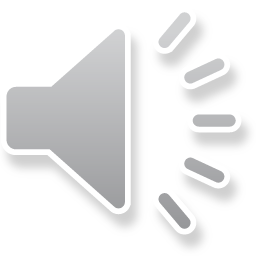 The spectral dependences of the absolute piezooptic constants are calculated using the experimentally obtained spectral dependences of the birefringence of Cu-doped potassium sulfate crystals under the action of uniaxial stresses 
The matrix of elastooptic coefficients pin of these crystals is filled using the values of elastic stiffness coefficients and absolute piezooptic coefficients
The elastooptical effect as well as the piezooptical effect is quite noticeable in doped potassium sulfate crystals
The highest values of the pin coefficients are at the range from 0.20 to 0.30.
The maximum values of the acoustooptical coefficient of Cu-doped potassium sulfate crystals are nearly an order of magnitude higher than that of quartz and strontium borate, which are suitable for AO light modulation at the ultraviolet spectral range
9
Thank you for attention!
10